Contribuir a los avances importantes
Dos eventos ofrecerán la oportunidad de interactuar con el lado de la demanda de evidencia y con intermediarios clave de evidencia
Cumbre del Futuro, New York (23-24 Septiembre 2024)
Red Internacional de Asesoramiento Científico a Gobiernos, Kigali (1-2 Mayo 2024)
Tres eventos ofrecerán la oportunidad de construir puentes del lado de la oferta de evidencia
What Works Climate Solutions Summit, Berlín (9-12 Junio 2024)
Global Evidence Summit, Praga (10-13 Septiembre 2024)
Conferencia sobre Capacidades Nacionales de Evaluación, localización por confirmar (28 Octubre – 1 Noviembre 2024)








También somos conscientes de que están en marcha conversaciones exploratorias para una reunión importante sobre síntesis de evidencia viva (incluida su producción, comunicación y uso) y otra sobre financiamiento para una suite en evolución de síntesis de evidencia viva
Oct 28 - Nov 1
May 
1-2
Jun
9-12
Sep
10-13
Sep
23-24
National Evaluation Capacities Conference
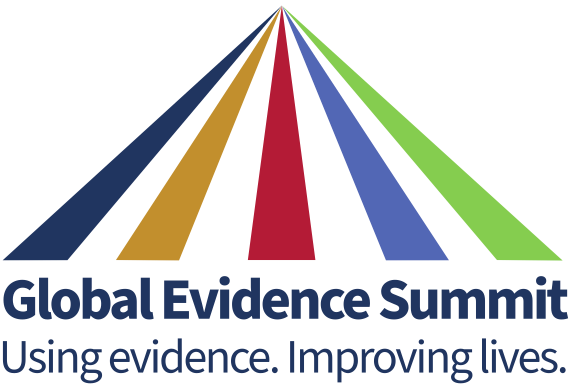 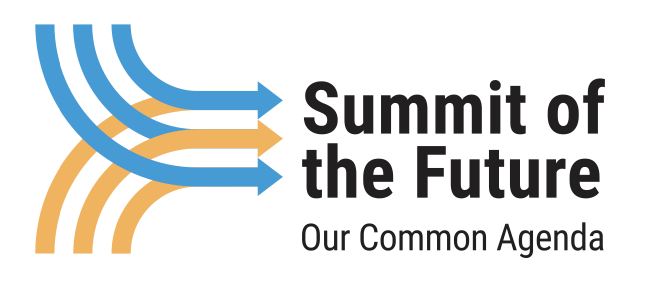 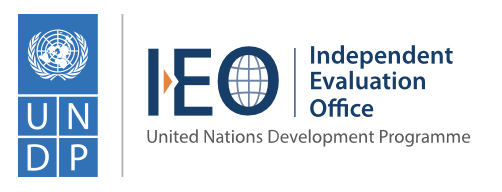 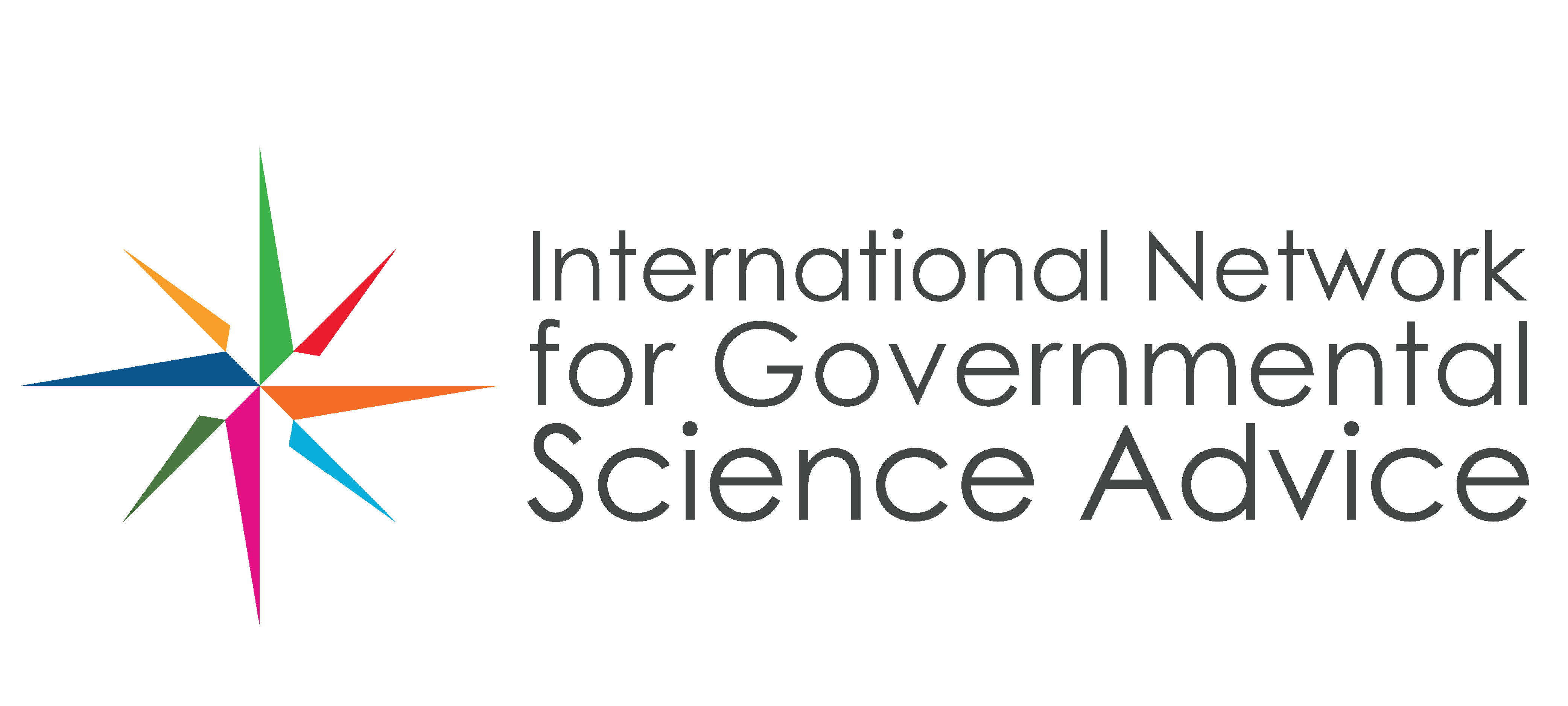 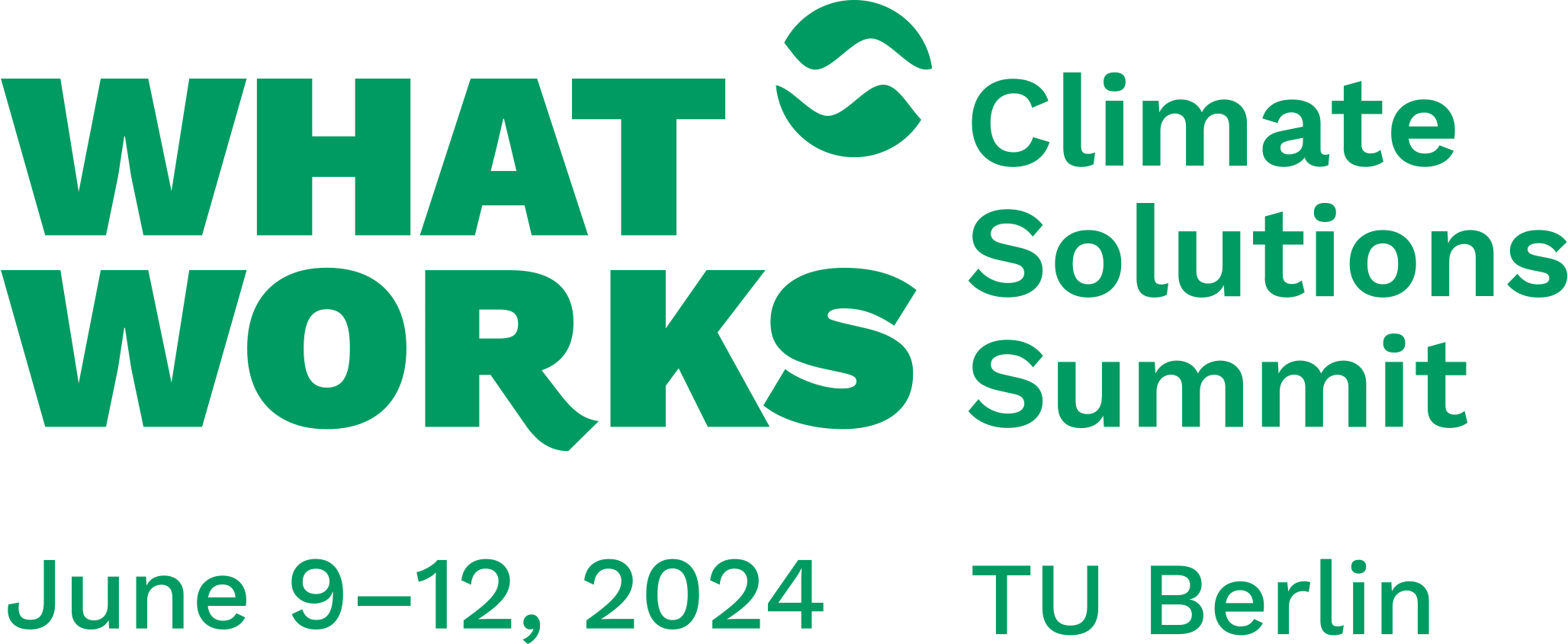 1